vi Introduction
Tony Kombol
Text Editors
Why text edit?
Many programs and features require configuration
Configuration is kept in files
Usually in the /etc directory
Changes typically done via:
Text editor
Almost all programs/devices have text configuration files
Gives total control in configuring
GUI
May or may not have a GUI configuration program available
Limited control via GUIs
Can only do what the GUI is programmed to change
Text Editors
Why vi?
It’s not pretty
It’s not intuitive
It’s not easy to use
But: it’s everywhere
Every Linux distro and UNIX system comes with vi or it’s cousin vim (vi improved)
It is also a very powerful editor
vi basics
vi has two modes:
Command mode
Tells editor what to do next: 
insert
save
quit
etc.
Also allows navigation
Insert mode
Change data in the file 
Starts in Command mode
Bottom line of screen used for commands
File contents (text) shows in upper lines
Note: <Esc> will always return you to command mode
vi opened in Debian Linux
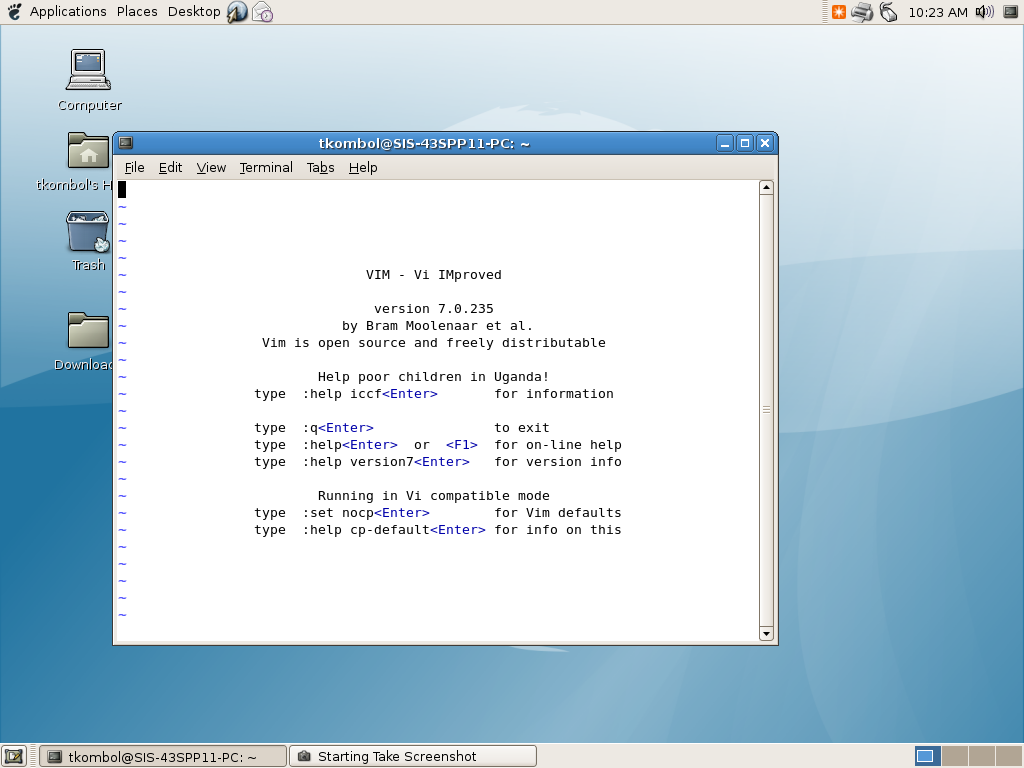 vi opening the /etc/network/interfaces file
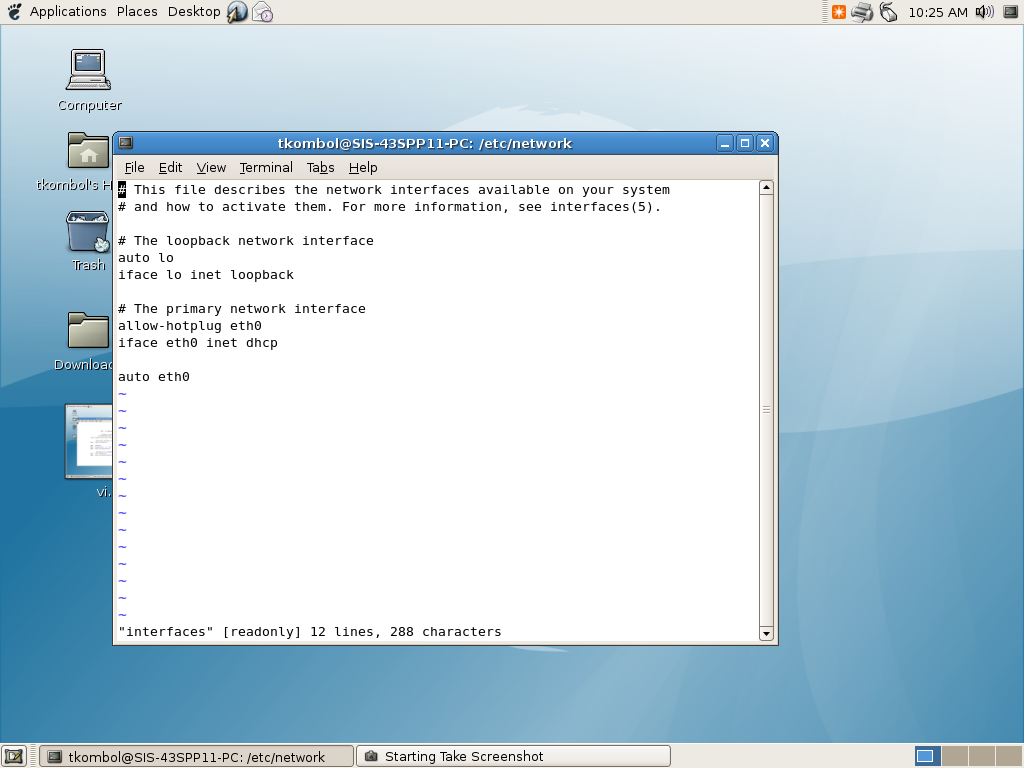 Note: /etc/interfaces is owned by root, but user tkombol opened this file to edit. That is allowed, but tkombol does not have the authority to save any changes.  Hence the warning of [readonly]
vi trying to write and quit the /etc/network/interfaces file
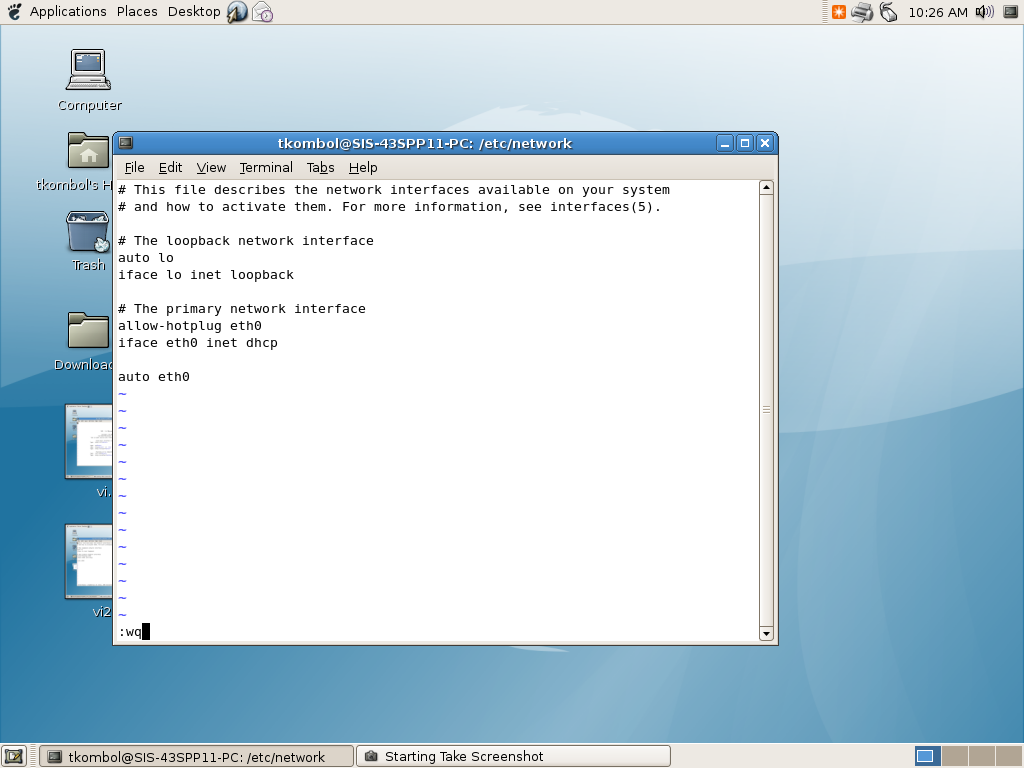 Basic File Commands
Save and exit:
Make sure you are in command mode!
hit <Esc> to be sure 
:w [filename]
Save (write) the file
Optional new filename
:q
Quit if no changes have been made
Warn if changes made, will not exit
:wq
save file and quit
:q!
Force to quit
Changes, if any, not saved
vi modes
Command/navigation mode
Navigation
Move cursor around in the text
Delete, paste, find, etc.
Enter commands from this mode
Insert mode
Enter and edit text characters
Use <Esc> to return to  command mode
vi modes
Common commands to enter insert mode:
i: insert text just before the cursor
I: insert text at the beginning of the line the cursor is on
a: append text after the cursor position
A: append text at the line’s end
o: insert a new line after the current line
O: insert a new line before the current line
s: substitute the character at cursor position and then insert  
S: substitute the current line
r: replace the current character
R: replace the current characters
Delete and block operations (cut, copy and paste)
Can delete/manipulate characters in command model
In command model, use <v> to start a block operation
Move cursor to select start of block
Type v to start the block mark
Type c to cut block , y to copy
Type p to paste the block to right position of cursor

use shortcuts for delete
dd: delete the current line
dw: delete to end of the current word

use shortcuts for paste
yy: copy the current line
yw: copy the current word
P: paste to the left position of cursor
Undo/redo/delete
u: 
undo last operation
U: 
undo all operations in a line
<ctrl-r>: 
redo
:e! 
give up all operations and begin edit again
x
delete a character to the right
X
delete a character to the left
search in text
vi supports to search and find a text in the whole file
“/” or “?”
From command mode:
/keyword to search forward (down)
?keyword to search backward (up)
Use n to find next
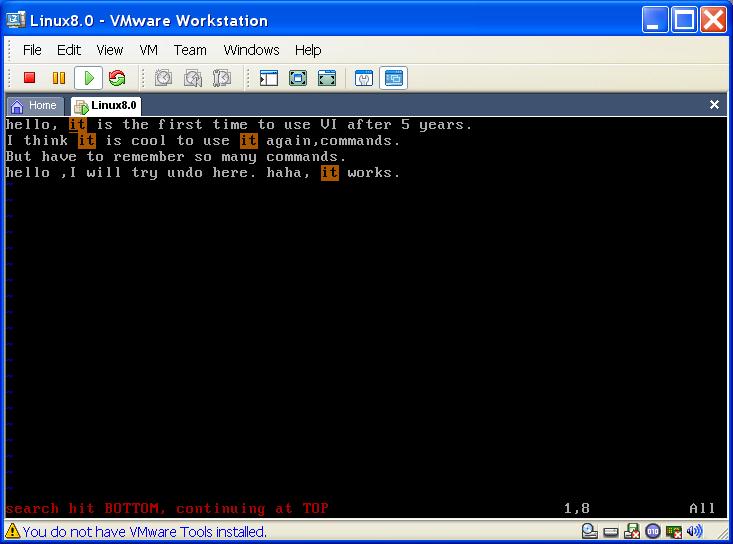 Last Note
The name of VI may change from distro to distro
vi
vim
tinyvm
Etc…
More resources
http://en.wikipedia.org/wiki/Vi
http://en.wikipedia.org/wiki/Vim_%28text_editor%29